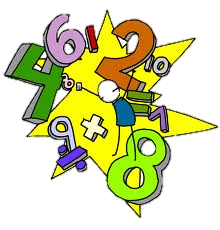 Урок математики, 4 клас
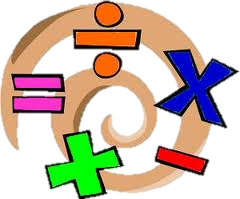 Читання й запис чотирицифрових чисел у межах 2000. Утворення другої тисячі. Лічба тисячами до 10000.
Рудакова Лідія Володимирівна, 
учитель початкових класів 
Новотроїцької ЗШ І-ІІІ ст.№ 4
Донецької області
Математичний диктант
Запишіть сусідів
 числа 500, 1005,1345
Запишіть наступне до
 числа  239
Запишіть суму розрядних 
доданків одним числом
900+50+4
Рудакова Лідія Володимирівна, Новотроїцька ЗШ №4
Довжина прямокутника- 8 см,
ширина- на 2 см коротша.
Знайдіть площу
прямокутника
За 3 хвилини равлик 
подолав відстань 15 см.
З якою швидкістю
рухається равлик?
600 зменшіть
на сотню
Рудакова Лідія Володимирівна, Новотроїцька ЗШ №4
Знайдіть добуток чисел 32 і 3
Суму чисел 564 і 235 зменшили на 300
Знайдіть різницю чисел 362 і 281
Невідоме число помножили на 50 і отримали 200. Знайдіть невідоме число.
Частку чисел 64 і 8 збільшили у 3 рази
Рудакова Лідія Володимирівна, Новотроїцька ЗШ №4
Прочитай числа:
1000, 2000, 3000, 7000, 8000
Поясни, як можна одержати дві тисячі.
1999+1=1000+(999+1)=1000+1000=2000
Розклади на зручні доданки і виконай ділення:
               38:2          90:5
               90:2          48:2
Рудакова Лідія Володимирівна, Новотроїцька ЗШ №4
Виконай усно:
З двох однакових за розмірами ділянок фермер зібрав 5000 кг пшениці і 4000 кг жита.Скільки всього кг зерна зібрав фермер? 
                         На скільки більше кг пшениці, 
                              ніж  жита зібрав фермер?
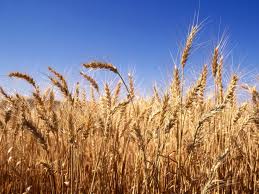 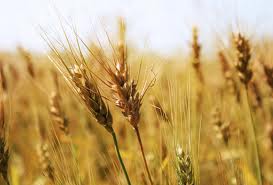 Рудакова Лідія Володимирівна, Новотроїцька ЗШ №4
Розв´яжи задачу
У саду зібрали 36 кг смородини, малини – у 3 рази менше, ніж смородини, агрусу – у 5 раз більше, ніж малини. На скільки кілограмів більше зібрали агрусу, ніж смородини?
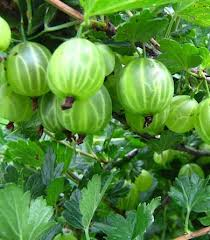 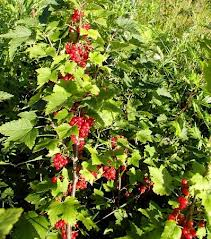 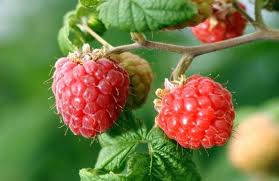 Рудакова Лідія Володимирівна, Новотроїцька ЗШ №4
Розподіли на дві групи
Прямокутники
Не прямокутники
Рудакова Лідія Володимирівна, Новотроїцька ЗШ №4
Самостійна робота. Задача
2 столяри відремонтували за 5 днів 80 столів. Щодня кожний з них ремонтував однакову кількість столів. Скільки столів ремонтував один столяр за один день?
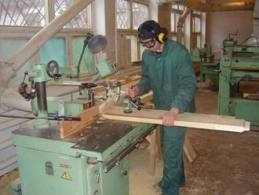 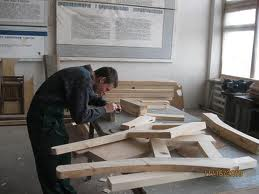 Рудакова Лідія Володимирівна, Новотроїцька ЗШ №4
Перевіряємо
1) 80 : 5 = 16 (ст.) – один за 5 днів
 2) 16 : 2 = 8 (ст.) – один за один день.
 (80:5) : 2 = 8 (ст.)
Відповідь: один столяр ремонтував 
8 столів за один день.
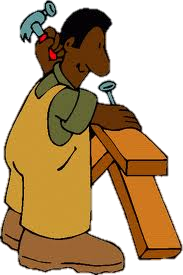 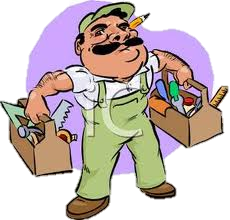 Рудакова Лідія Володимирівна, Новотроїцька ЗШ №4
Підсумок уроку
Як отримати число 2000?
Назви розрядні доданки числа 1467
Скільки всього десятків у числі 1234?
Домашнє завдання
Розв´язати з поясненням, № 125.
 Виконати у стовпчик, № 126.
Рудакова Лідія Володимирівна, Новотроїцька ЗШ №4
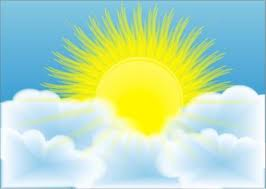 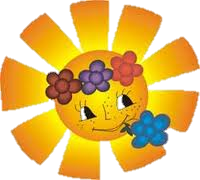 Молодці!
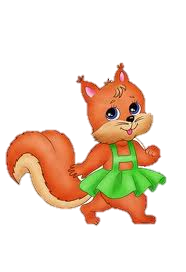 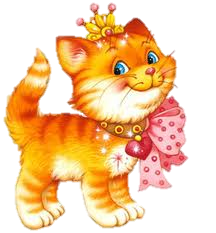 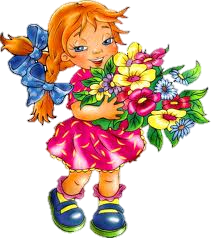 Рудакова Лідія Володимирівна, Новотроїцька ЗШ №4
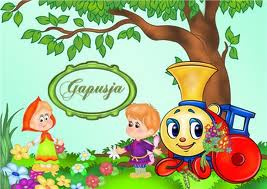 В презентації використаноресурси інтернету
Рудакова Лідія Володимирівна, Новотроїцька ЗШ №4